Proposed 3sixty changes
Production of FOAM case pack for TPT
Purge
Current process
TPT require separate pdfs to be uploaded rather than one single evidence pack
This is achievable in 3sixty and instructions have been previously provided by Hilary.
However this process still meant quite a few button presses and can take approx. 10 minutes
New process
We are going to add a new button to the main case screen “Generate case pack”
This will be hidden for environmental systems
When clicked we will
Identify the type of ticket e.g. direct issue, bus lane or CCTV
Creates the documents in a directory can be configured in a setting
Create a summary file.
Lists the documents we exported, and those we did not.
Is the numbering OK….
Requirements\Caveats
Require PDF995.
A number of state codes will need to be configured. These will hold the progressions that are used for incoming correspondence, challenge rejections, NTO production etc.
If a document has been produced multiple times we will export each version. We will combine these so we can group them in a single file.
We will not be providing video evidence.
Case packs will only be created, we will not email or print them. The processing of uploading them to TPT will still have to be done manually.
Purge – How it currently works
There is a scheduled task running in the background which checks each night it you have requested a purge to be run.
The purge will NOT run unless told to do so in 3sixty.




Once a purge has run when it has been requested “Run purge tonight” is set back to NO
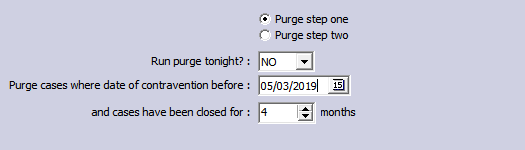 Purge - Proposal
We have had a request to run the purge on a daily basis i.e the user does NOT have to request it. It will be done automatically.
We can add a setting so that you can choose if you wish to run this way or stay as it currently works.
Thoughts please?
If running every night without a user requesting in 3sixty would it do step 1 or 2 or both?
At the moment date for purge is entered manually. If running every night would have to do for case before XXX days